5.2. НОВІ ІНСТРУМЕНТИ ЗБЕРЕЖЕННЯ Й РОЗВИТКУ ІСНУЮЧИХ ПІДПРИЄМСТВ
«Найкращим використанням капіталу є не заробляння більшої суми грошей як таких, а заробляння грошей для покращення  сервісу заради поліпшення життя». Генрі Форд
Фінансово-кредитна підтримка МСП
Фінансова установа
небанківських фінансово-кредитних  - Кредитна спілка 

Фонди підтримки підприємництва
інноваційні фонди і компанії
3
Нефінансова підтримка МСП
Лізинговий центр 
Технологічний парк
Науковий парк
4
Кластери
Зосередження в географічному регіоні взаємопов'язаних підприємств та інституцій в межах окремої галузі промисловості. (входять спеціалізовані підприємства, що виробляють кінцеву продукцію чи послуги; постачальники сировини, матеріалів, комплектуючих, обладнання; фінансові інституції; збутові організації, виробники суміжних товарів, підприємства ринкової інфраструктури та організації, які здійснюють науково-технічні дослідження та інформаційні послуги, органи стандартизації та сертифікації продукції, заклади освіти, які здійснюють підготовку та перепідготовку кадрів, торгівельні асоціації тощо.
5
Приклад проекту: створення агро-логістичного центру 
для розповсюдження сучасних технологій ведення бізнесу в сільськогосподарській сфері; підвищення ефективності роботи фермерських господарств; розвитку підприємств заготівлі, збуту, переробки сільськогосподарської продукції, постачання матеріально-технічних та інших ресурсів на засадах кооперації
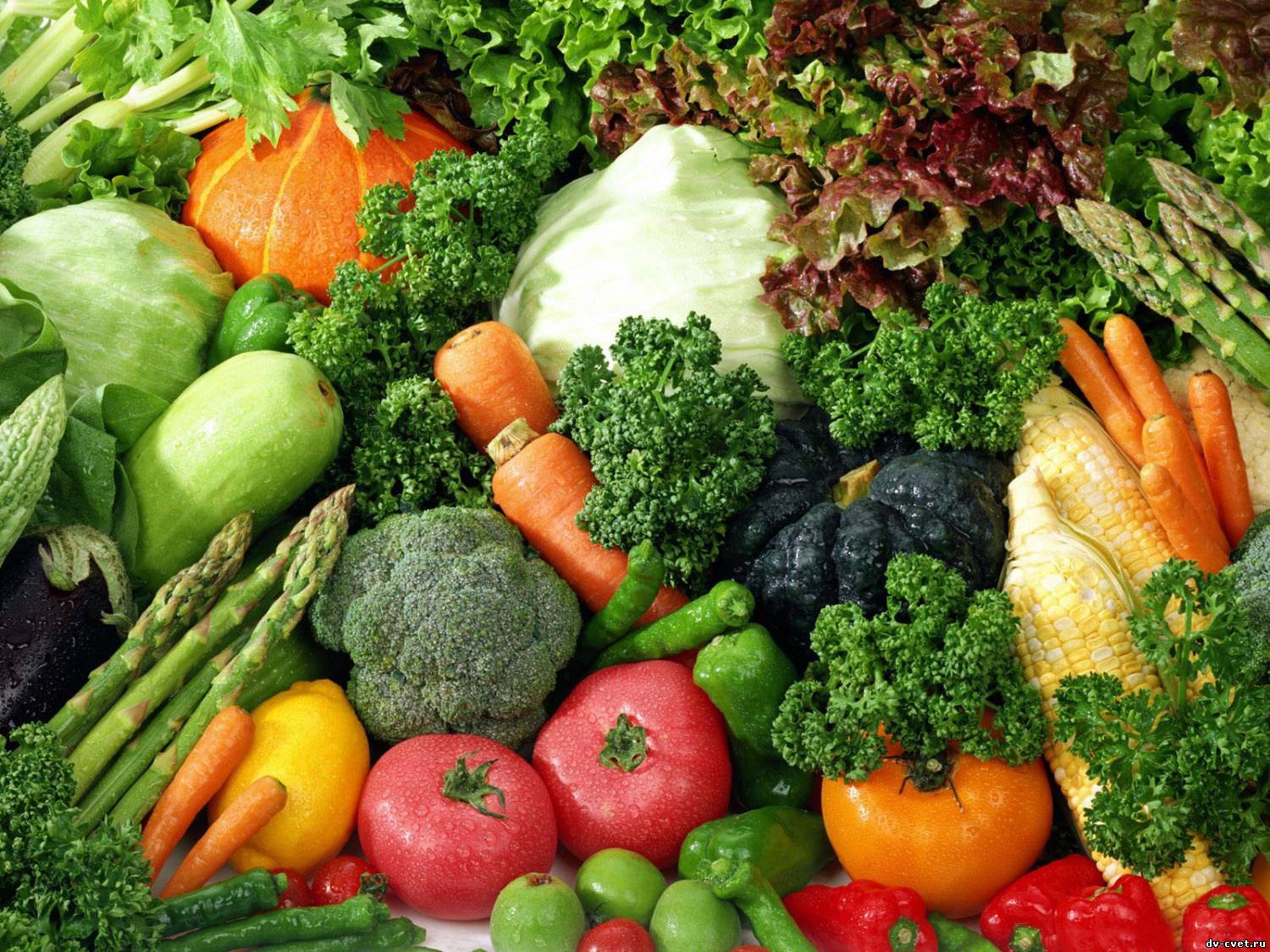 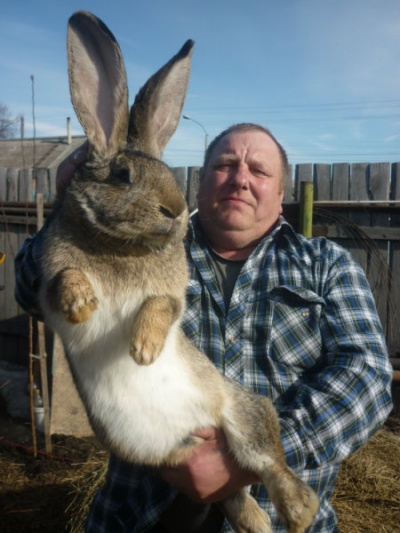 Кластерні ініціативи, наприклад: кластер «Виробництво і переробка сільськогосподарської продукції
Підприємства - виробники 
сільськогосподарської
продукції
Елеватори, овочесховища, інші підприємства, що забезпечують зберігання і дистрибуцію продукції АПК
Підприємства-виробники продуктів харчування на основі переробки продукції АПК
Транспортні підприємства, експортери продукції АПК
Постачальники насіння, добрив, обладнання, інших вихідних матеріалів для підприємств АПК
КЛАСТЕР
«Виробництво і переробка сільськогосподарської продукції»
Інжинірингові компанії, ремонтні та інші підприємства технічного забезпечення АПК
Асоціації 
сільгоспвиробників
Спеціалізовані ЗМІ, інформаційно-маркетингові фірми
Органи державної системи управління і контролю якості, органи місцевого
самоврядування
Навчальні заклади
Мікрогрантові проекти «СЕЛО. Кроки до розвитку»!
за підтримки ПрАТ «Миронівський хлібопродукт»
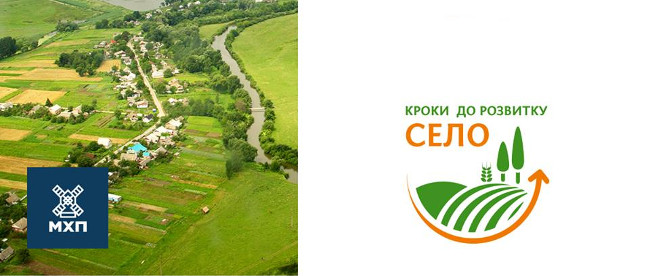 selo_cover
8
Промприлад. Реновація (м. Івано-Франківськ)
https://promprylad.ua/ua/
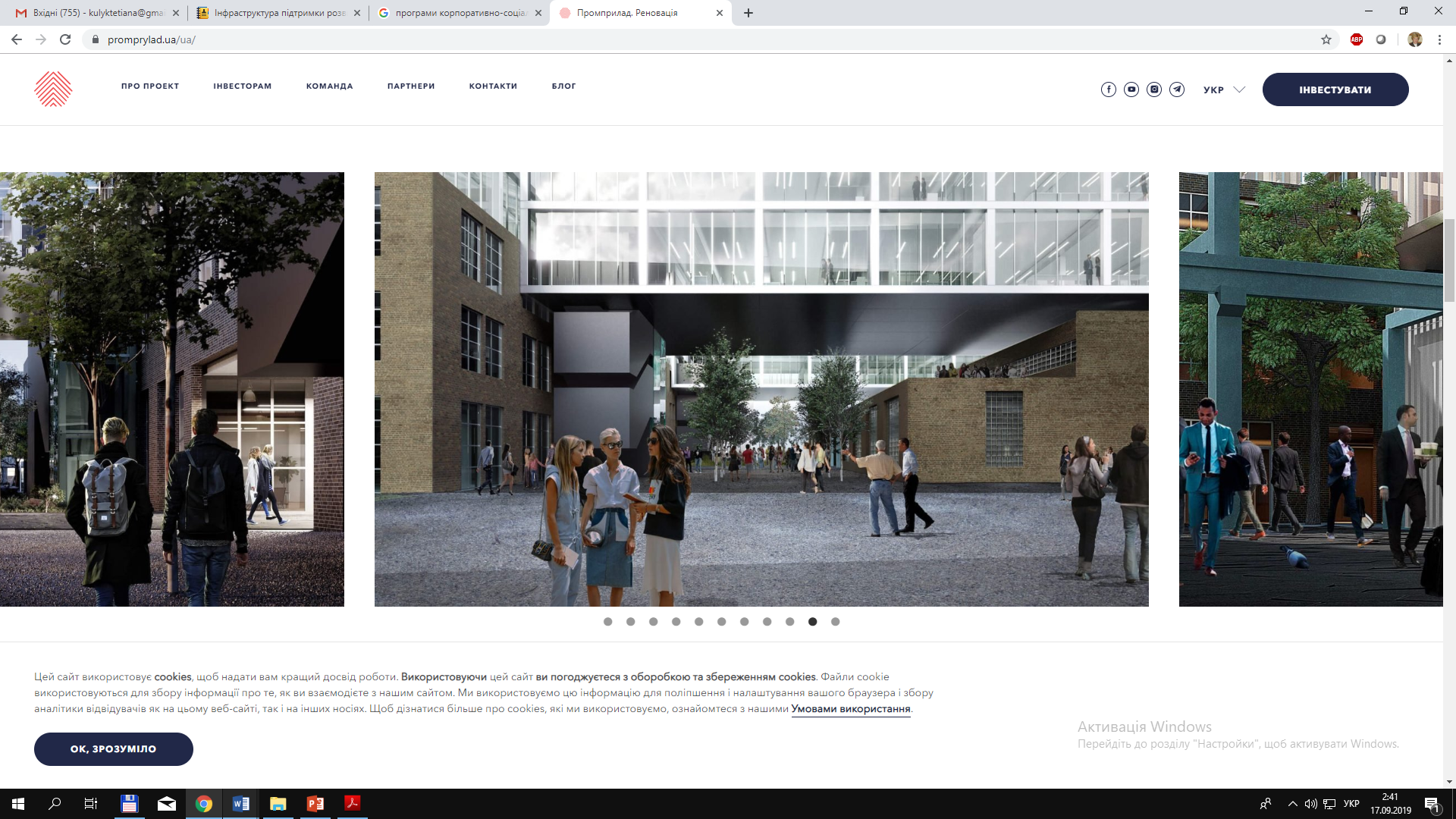 9
Соціальне підприємництво - це
«…процес, за допомогою якого громадяни створюють або трансформують підприємства чи установи для вирішення таких соціальних 
проблем, як бідність, неграмотність, деградація довкілля, порушення прав людини, корупція, з метою покращення життя багатьох людей»* 
§ *Bornstein D., Davis S. Social Entrepreneurship: What Everyone Needs to Know? – Oxford University Press. Kindle Edition, 2010. – P.1.
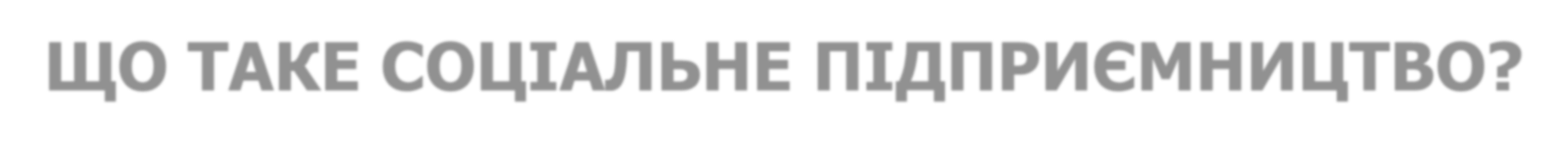 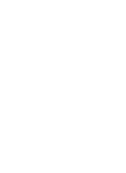 ?
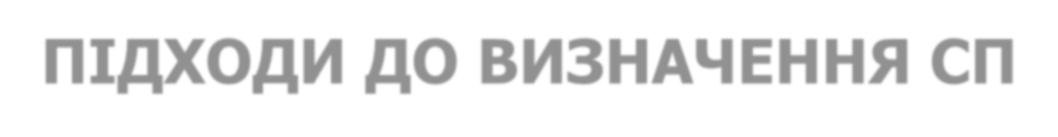 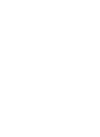 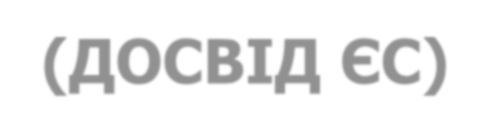 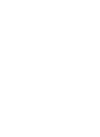 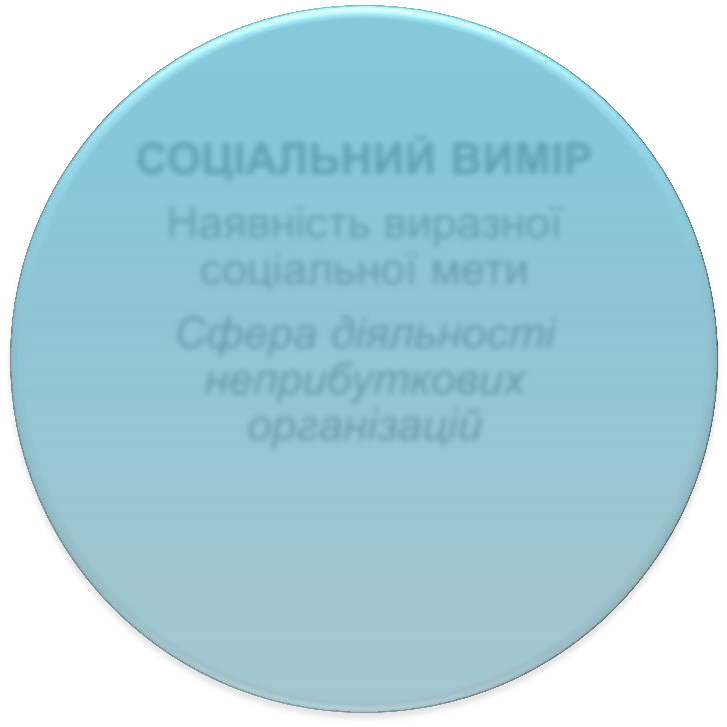 СОЦІАЛЬНИЙ ВИМІР
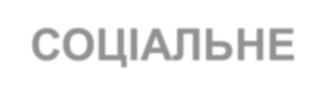 СОЦІАЛЬНЕ
Наявність виразної
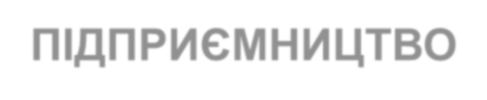 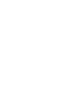 соціальної мети
ПІДПРИЄМНИЦТВО
Сфера діяльності
неприбуткових
організацій
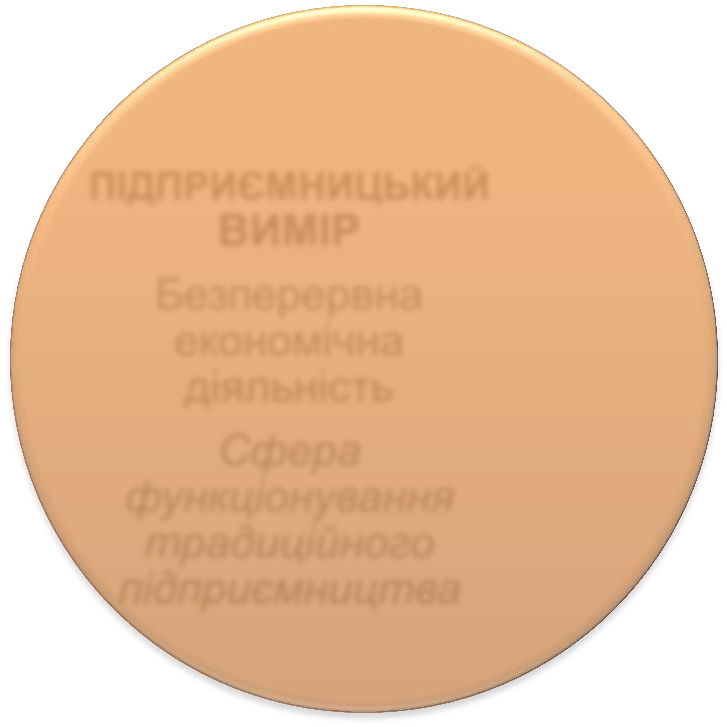 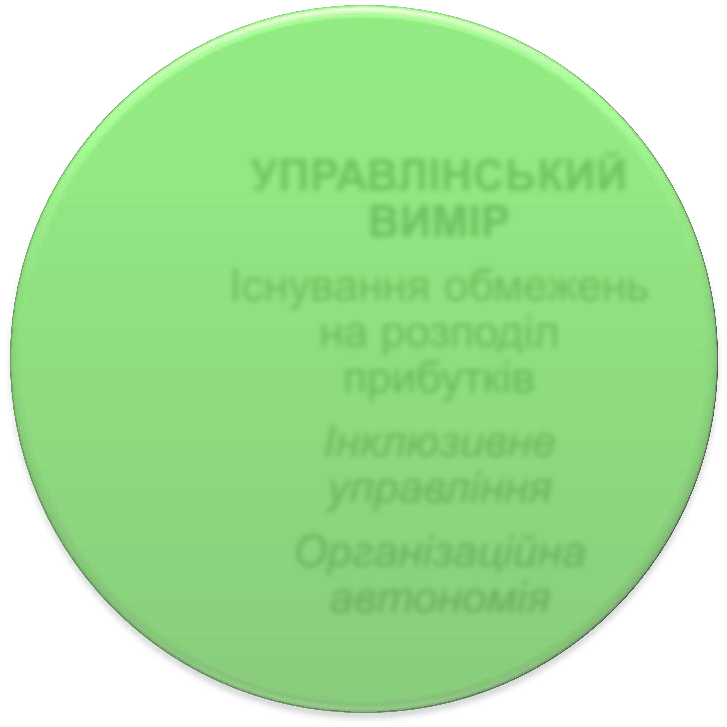 УПРАВЛІНСЬКИЙ
ПІДПРИЄМНИЦЬКИЙ
ВИМІР
ВИМІР
Існування обмежень
Безперервна
на розподіл
економічна
прибутків
діяльність
Інклюзивне
Сфера
управління
функціонування
традиційного
Організаційна
підприємництва
автономія
Основні проблеми, які вирішує соціальне підприємництво